Elections provinciales 1954 ()
Elections législatives fédérales 1954 ()
Manifestation d'hommage à Léon Jeunhomme : organisée à l'occasion de ses soixante-dix ans (259134)
May 15 2009 at 10:05:32
Les gâteaux  de Noël et leur décoration en Hainaut (259837)
May 19 2009 at 2:05:52
La vie de Jaurès ou la France d'avant 1914 (260075)
May 20 2009 at 11:05:39
Fonds USC Grâce-Berleur (265129)
June 16 2009 at 4:06:51
Fonds J.- L. Decerf (265152)
June 16 2009 at 4:06:51
Fonds Jean Nihon (265154)
June 16 2009 at 4:06:38
Fonds Fédération liégeoise du POB/PSB/PS (265164)
June 16 2009 at 4:06:10
Fédération verviétoise du Parti socialiste   (265201)
June 17 2009 at 8:06:37
Fonds FMSS/Solidaris (265203)
June 17 2009 at 9:06:47
Fonds Femmes prévoyantes socialistes (265208)
June 17 2009 at 9:06:56
Fonds "Fonds de solidarité Truffaut-Delbrouck" (265211)
June 17 2009 at 9:06:29
Fonds Joseph Bovy (265234)
June 17 2009 at 9:06:23
Fonds Henri Brenu (265244)
June 17 2009 at 9:06:08
Fonds Claude Dejardin (265254)
June 17 2009 at 10:06:01
Fonds Georges Dejardin (265256)
June 17 2009 at 10:06:57
Fonds Célestin Demblon (265275)
June 17 2009 at 10:06:02
Fonds Elisa Devlieger (265285)
June 17 2009 at 10:06:01
Fonds Alex Fontaine-Borguet (265293)
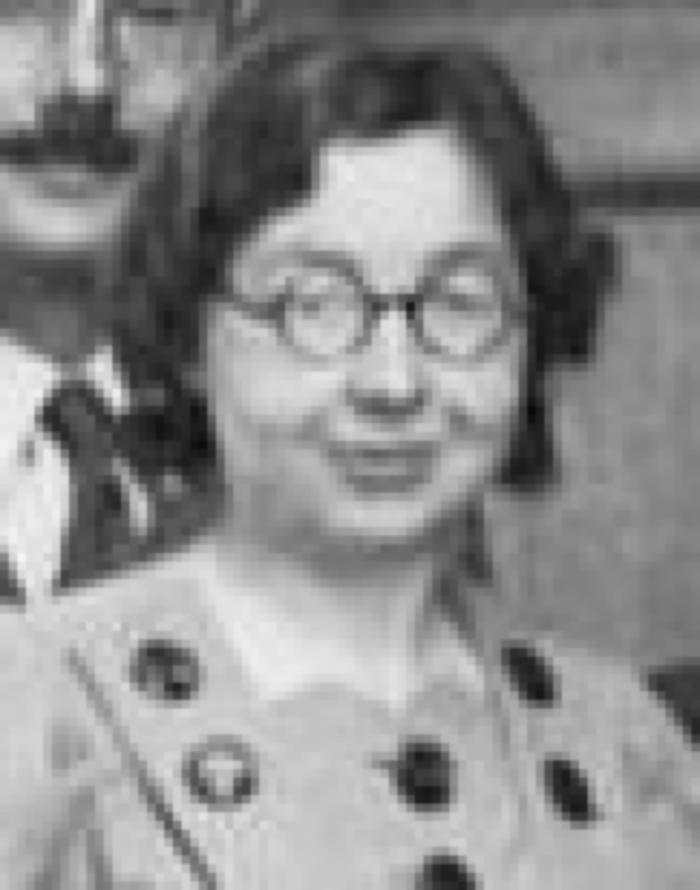 June 17 2009 at 11:06:37
Fonds Grévesse (265306)
June 17 2009 at 11:06:32
Fonds Hoebrechts (265313)
June 17 2009 at 11:06:16
Fonds Mathieu Kisselstein (265317)
June 17 2009 at 11:06:03
Fonds Alphonse Lapaille (265324)
June 17 2009 at 11:06:54
Fonds Christian Léonet (265329)
June 17 2009 at 12:06:10
Fonds Y. Loyen (265340)
June 17 2009 at 12:06:39
Fonds Hubert Rassart (265368)
June 17 2009 at 1:06:31
Exposition internationale de l'eau (Liège 1939) (265376)
June 17 2009 at 2:06:54
Fonds Christiane Wéry (265883)
June 18 2009 at 3:06:27
Fonds Jacques Yerna (265884)
June 18 2009 at 3:06:34
Collection chansons (265889)
June 18 2009 at 4:06:37
Collection gadgets et objets (265890)
June 18 2009 at 4:06:44
Collection photos (265894)
June 18 2009 at 4:06:46
Collection livrets ouvriers (265895)
June 18 2009 at 4:06:06
Collection électorale (266699)
June 24 2009 at 4:06:16
Fonds Georges Truffaut (269465)
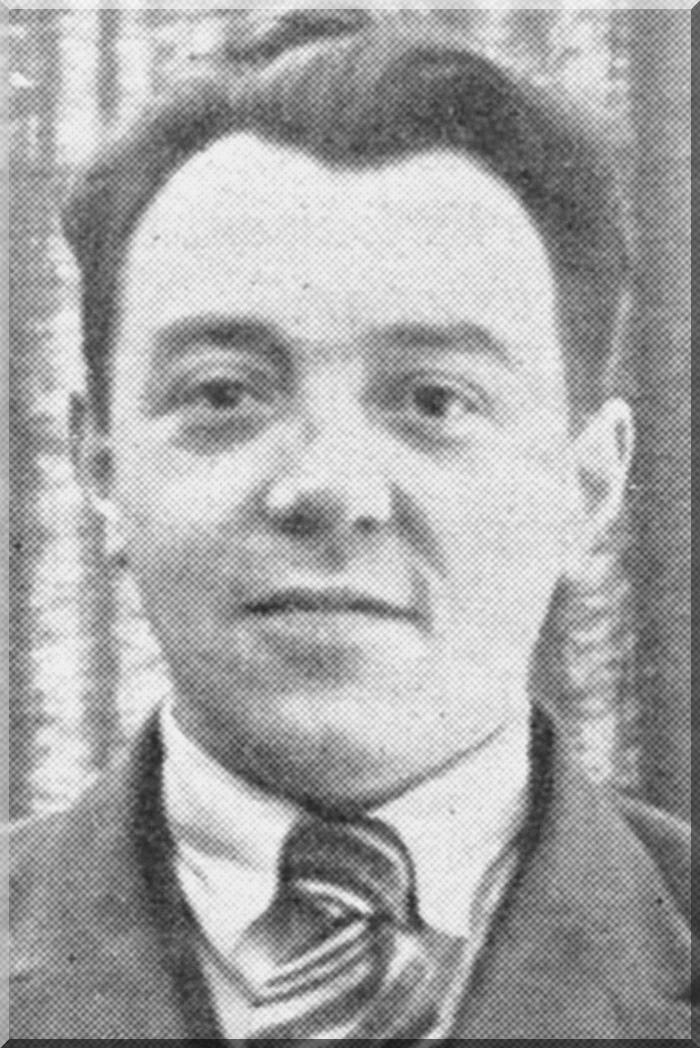 July 6 2009 at 3:07:01
(Complément à l') Essai de coordination du Statut des agents de l'Etat (287222)
August 28 2009 at 2:08:29
Initiation économique et sociale. Vol. 1 : Plans de travail à l'usage des militants, des étudiants et des cercles d'études (317187)
December 23 2009 at 12:12:27
Initiation économique et sociale. Vol. 2 : Principes : doctrines et tendances : jugements et orientation : les papes ont parlé (317200)
December 23 2009 at 2:12:53
L'oeuvre de Léon Blum (317490)
January 4 2010 at 10:01:14
L'accroissement de la productivité dans les industries de transformation (323322)
January 28 2010 at 1:01:22
L'orientation professionnelle en France (323455)
January 28 2010 at 4:01:46
Les salaires minima en Amérique latine (323487)
January 29 2010 at 9:01:23
Marx, Engels,  Marxisme (326707)
February 11 2010 at 1:02:41
Les trois sources et les trois parties constitutives du marxisme (326708)
February 11 2010 at 1:02:41
Recueil des lois et arrêtés royaux de Belgique : année 1954 (326930)
February 11 2010 at 1:02:42
Le Perron de Liège (326961)
February 11 2010 at 1:02:42
Le problème des autoroutes, une question d'actualité : Anvers-Liège ou Bruxelles-Liège ? (326986)
February 11 2010 at 1:02:42
1944-1954 : dix ans de politique socialiste à la Députation permanente de Liège (327146)
February 11 2010 at 1:02:43
2ème rapport général sur l'activité de la communauté (13 avril 1953-11 avril 1954) (327439)
February 11 2010 at 1:02:44
Etat prévisionnel général pour l'exercice 1954-1955 (327450)
February 11 2010 at 1:02:44
Exposé sur la situation de la Communauté au début de 1954 (327452)
February 11 2010 at 1:02:44
Règlement de l'Assemblée Commune (327455)
February 11 2010 at 1:02:44
Correspondance concernant les relations entre la Communauté Européenne du Charbon et de l'Acier et le Royaume-Uni (327462)
February 11 2010 at 1:02:44
Deuxième réunion jointe des Membres de l'Assemblée consultative du Conseil de l'Europe et des membres de l'assemblée commune de la Communauté Européenne du Charbon et de l'Acier ( 20 mai 1954 ) : compte-rendu in extenso des débats (327463)
February 11 2010 at 1:02:44
Liège et le siège de la Haute Autorité de la C.E.C.A. (327502)
February 11 2010 at 1:02:44
L'OECE au service de l'Europe : les activités de l'Organisation Européenne de Coopération Economique (327506)
February 11 2010 at 1:02:44
L'art de vendre (327574)
February 11 2010 at 1:02:44
Petite histoire de l'idée européenne (327620)
February 11 2010 at 1:02:44
Vers le progrès social par l'expansion économique (328104)
February 11 2010 at 1:02:46
L'expansion : essai de synthèse (328105)
February 11 2010 at 1:02:46
La pension par l'assurance-vie avec péréquation automatique en cas de dépréciation monétaire (328253)
February 11 2010 at 1:02:46
La pension de vieillesse des travailleurs indépendants (328282)
February 11 2010 at 1:02:47
Stage européen d'éducation populaire sur la promotion et la sociographie culturelles : Wégimont, le 26 avril-7 mai 1954 : rapport (328337)
February 11 2010 at 1:02:47
Table des carrés, cubes, racines carrées et cubiques, réciproques, logarithmes, circonférences et surface des cercles de la suite naturelle des nombres de 1 à 1000. Table des logarithmes naturels de 1,00 à 10. Polygones réguliers (328479)
February 11 2010 at 1:02:47
La coopération agricole : notes sur son évolution actuelle dans la province de Liège (328536)
February 11 2010 at 1:02:47
Receuil des lois électorales belges concernant les élections législatives et provinciales cooordonnées et annotées (328759)
February 11 2010 at 1:02:48
Règlements d'ordre intérieur du Conseil Provincial et de la Députation Permanente (328788)
February 11 2010 at 1:02:48
Cinq année de lutte pour la paix (328911)
February 11 2010 at 1:02:49
Collection Documents audiovisuels (340606)
March 17 2010 at 11:03:29
Péguy socialiste (405488)
October 21 2010 at 11:10:24
Fonds Marcel Lantin (407950)
November 8 2010 at 10:11:33
Fonds Paul Bolland (415264)
December 2 2010 at 3:12:20
Collection périodiques (449145)
January 10 2011 at 11:01:49
Fonds d'archives d'institutions (526008)
February 18 2011 at 11:02:36
CREO (526145)
February 18 2011 at 11:02:55
Collection Deuxième Guerre mondiale (534186)
February 23 2011 at 11:02:02
Collection Dossiers biographiques (538106)
February 25 2011 at 10:02:16
Enquête sur les budgets ouvriers : enquête portant sur les dépenses des familles de travailleurs selon le nombre d'enfants (736035)
May 26 2011 at 4:05:13
Dossier Robert Hallez (736905)
May 27 2011 at 2:05:12
Hubert Lapaille (764945)
June 15 2011 at 2:06:15
Divers (765125)
June 15 2011 at 2:06:24
Correspondance socialiste internationale : le mensuel de l'internationalisme militant (784449)
June 22 2011 at 12:06:22
La chasse sous-marine (952947)
September 1 2011 at 9:09:14
Pour connaître la pensée de Gandhi (953826)
September 1 2011 at 10:09:39
Collection Coopératrices (1013046)
September 22 2011 at 12:09:45
Le problème des investissements industriels en Belgique (1023719)
September 30 2011 at 11:09:04
Journée d'études agricoles du 21 février 1954 : la sécurité sociale des agriculteurs : le régime fiscal des agriculteurs (1035068)
October 10 2011 at 10:10:45
Productivité nationale et coopération (1071347)
October 20 2011 at 12:10:59
Freud ou Jung ? (1105585)
October 27 2011 at 4:10:23
Quand le fascisme nous devançait : souvenirs et leçons de dix ans : 1930-1940 (1147725)
November 14 2011 at 11:11:54
Journée d'étude agricoles du 21 février 1954 : une politique agricole socialiste (1166709)
November 18 2011 at 1:11:24
Fonds Juliette Vidal (1245365)
December 22 2011 at 2:12:08
Femmes socialistes (1273865)
January 9 2012 at 3:01:21
Femmes prévoyantes socialistes (1273905)
January 9 2012 at 3:01:44
Politique familiale (1274106)
January 9 2012 at 3:01:54
Femmes et travail (1274265)
January 9 2012 at 3:01:59
Pension et aménagement du territoire (1274366)
January 9 2012 at 3:01:21
Protection du consommateur (1274505)
January 9 2012 at 3:01:07
Pacifisme et internationalisme (1274566)
January 9 2012 at 3:01:08
Socialisme et vie politique (1274625)
January 9 2012 at 3:01:38
Comptes-rendus, conférences, congrès, discours, lois, rapports (1275005)
January 9 2012 at 4:01:49
Congrès (1275065)
January 9 2012 at 4:01:34
Discours (1275068)
January 9 2012 at 4:01:40
Rapports (1275105)
January 9 2012 at 4:01:28
Livres et brochures (divers éditeurs) (1275125)
January 9 2012 at 4:01:35
Périodiques isolés (1275405)
January 9 2012 at 4:01:20
La révolution liégeoise de 1789 (1290265)
January 13 2012 at 8:01:09
Résistance (1303409)
January 18 2012 at 9:01:47
Participation à des actes de résistance (1303431)
January 18 2012 at 9:01:22
Correspondance « Le Monde du travail » concernant la libre pensée (1303467)
January 18 2012 at 9:01:26
Comité d'aide aux ex-prisonniers soviétiques (1303497)
January 18 2012 at 9:01:43
Fonds de solidarité Truffaut-Delbrouck (1303499)
January 18 2012 at 9:01:34
Les sociétés secrètes (1316545)
January 23 2012 at 12:01:16
Régime parlementaire et système électorale (1328485)
January 26 2012 at 11:01:34
Discours prononcé à la Chambre des Représentants par M. Leburton : séance du jeudi 17 décembre 1953 : projet de loi relatif à la pension de vieillesse des travailleurs indépendants (1463745)
February 15 2012 at 4:02:36
Les guerres scolaires en Belgique (1490705)
February 27 2012 at 10:02:50
Le Capital critique de l'économie politique. Livre deuxième : Le procès de la circulation du capital. 2 (1509945)
March 5 2012 at 10:03:59
Théorie des groupements sociaux suivi d'une étude sur le droit social (1521466)
March 7 2012 at 10:03:07
Le PSC à l'assaut de l'école nationale (1533965)
March 14 2012 at 3:03:22
La déclaration commune sur la productivité (1540706)
March 19 2012 at 4:03:39
Le personnel de cadre subalterne (enquête faite dans des entreprises industrielles belges) (1540725)
March 19 2012 at 4:03:59
Les problèmes de gestion des entreprises :opinions américaines : opinions europénnes (1542205)
March 20 2012 at 3:03
Règlement d'ordre intérieur du Conseil provincial et de la députation permanente (1678766)
May 7 2012 at 3:05:33
Positions syndicales, l'évolution du syndicalisme (1702425)
May 15 2012 at 10:05:35
L'URSS après Staline. (1746465)
June 6 2012 at 10:06:08
Le roi des glaces (1746686)
June 6 2012 at 11:06:23
XXXe Congrès coopératif tenu à Bruxelles les 2 et 3 octobre 1954 : compte rendu (1754545)
June 11 2012 at 9:06:15
Figures révolutionnaires : XVIIIe siècle (1771285)
June 18 2012 at 11:06:16
Le cas Milovan Djilas durant le Plénum du Comité central de la Ligue des communistes de Yougoslavie (1778945)
June 21 2012 at 10:06:58
Le chemin des tourments : trilogie. 1 : Deux soeurs (1779416)
June 21 2012 at 12:06:10
Le chemin des tourments : trilogie. 3 : Sombre matin (1779426)
June 21 2012 at 12:06:18
Premier rapport annuel 1954 (1876916)
August 20 2012 at 11:08:50
Congrès extraordinaire 30-31 octobre 1954 : situation économique et perspectives d'avenir (1915806)
September 7 2012 at 12:09:17
Vingt-septième rapport annuel : 1953-1954 (1932085)
September 17 2012 at 11:09:13
Trente-quatrième rapport annuel : 1953-1954 (1932105)
September 17 2012 at 12:09:29
Principes fondamentaux de philosophie (2019948)
November 6 2012 at 11:11:23
L'Office de publicité : 1854-1954 (2020888)
November 6 2012 at 1:11:06
La station néolitique de Rijckholt-Sainte-Gertrude (Limbourg hollandais) : 1904-1954 (2022666)
November 7 2012 at 9:11
Bulletin mensuel : Centre d'études et de documentation sociales de la Province de Liège (2060967)
November 26 2012 at 4:11:53
Socialisme (2066226)
November 28 2012 at 11:11:45
La situation et l'importance économique de la Faune autochtone dans la région liégeoise (2154807)
January 14 2013 at 10:01:22
L'impérialisme, stade suprême du capitalisme : essai de vulgarisation (2485045)
May 8 2013 at 3:05:56
Bandes audiovisuelles (2773745)
October 9 2013 at 6:10:36
Individualisation en éducation physique (2835866)
November 14 2013 at 12:11:39
L'économie chinoise sur la voie du socialisme (2837986)
November 18 2013 at 9:11:30
Les syndicats en U.R.S.S. et dans les pays satellites (2842866)
November 19 2013 at 3:11:54
Fonds Freddy Terwagne (2846465)
November 21 2013 at 8:11:33
The prophet armed (2863566)
November 29 2013 at 11:11:22
Repères biographiques et portraits (3323425)
July 1 2014 at 11:07:37
Essor et développement de Liège et sa région (3323426)
July 1 2014 at 11:07:04
Jeunesse (3325685)
July 2 2014 at 9:07:24
Parcours militaire (3326286)
July 2 2014 at 10:07:58
Le socialiste (3326745)
July 2 2014 at 10:07:53
Vie privée (3326785)
July 2 2014 at 10:07:59
Portraits et hommages (3327105)
July 2 2014 at 11:07:24
Monument Tchantchès (3328046)
July 2 2014 at 2:07:02
Bains de la Sauvenière (3328085)
July 2 2014 at 2:07:11
Presse (3349870)
July 10 2014 at 4:07:50
Port autonome et Canal Albert (3349874)
July 10 2014 at 4:07:41
Le Grand Liège (3349875)
July 10 2014 at 4:07:28
Histoire illustrée de la guerre de 1914 (3580730)
December 9 2014 at 2:12:22
Drapeaux "Prolétaire Hutois" (3752686)
March 26 2015 at 12:03:03
Drapeaux "Mutuelle les Prolétaires Hutois" (3752705)
March 26 2015 at 12:03:43
Registre de la correspondance : 1950-1956 / Indicateur tenu par le Secrétaire Communal (3753248)
March 26 2015 at 2:03:31
Conseil national de Protection de la jeunesse et Comité de Protection de la jeunesse (4027077)
October 20 2015 at 2:10:35
Condition féminine (4027232)
October 20 2015 at 2:10:42
Logement (4027351)
October 20 2015 at 3:10:51
Œuvre nationale de l'enfance (4027391)
October 20 2015 at 3:10:46
Médecine préventive (4027492)
October 20 2015 at 3:10:59
Fonds Louis Donnay  (4132640)
January 21 2016 at 3:01:11
Marx Engels Marxisme (4163637)
February 10 2016 at 3:02:42
Coopération : idées, faits, techniques (4235452)
April 4 2016 at 9:04:18
Les problème financiers de la sécurité sociale et plus particulièrement de l'assurance maladie-invalidité en Belgique (4569813)
November 23 2016 at 4:11:58
Manifestation en l'honneur de Madame Gabrielle Derscheid, doyenne d'honneur du travail social en Belgique (4582412)
November 30 2016 at 10:11:08
1er mai à Liège : manifestation (ARC-C AFF MAI 0044)
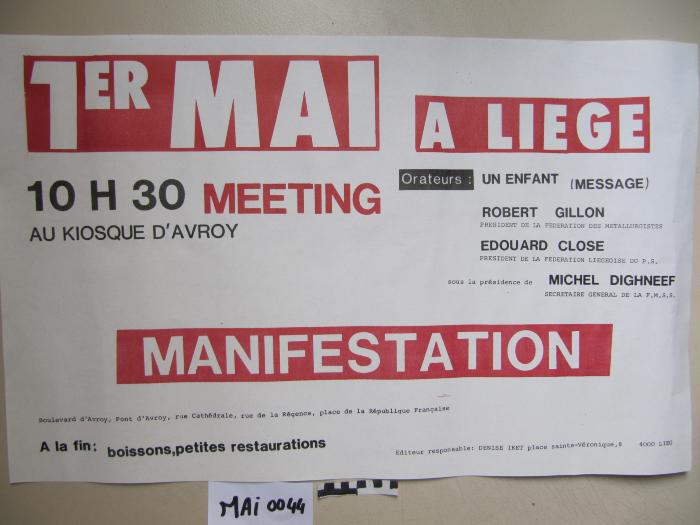 Le 1er mai c'est aussi l'affaire des jeunes (ARC-C AFF MAI 0046)
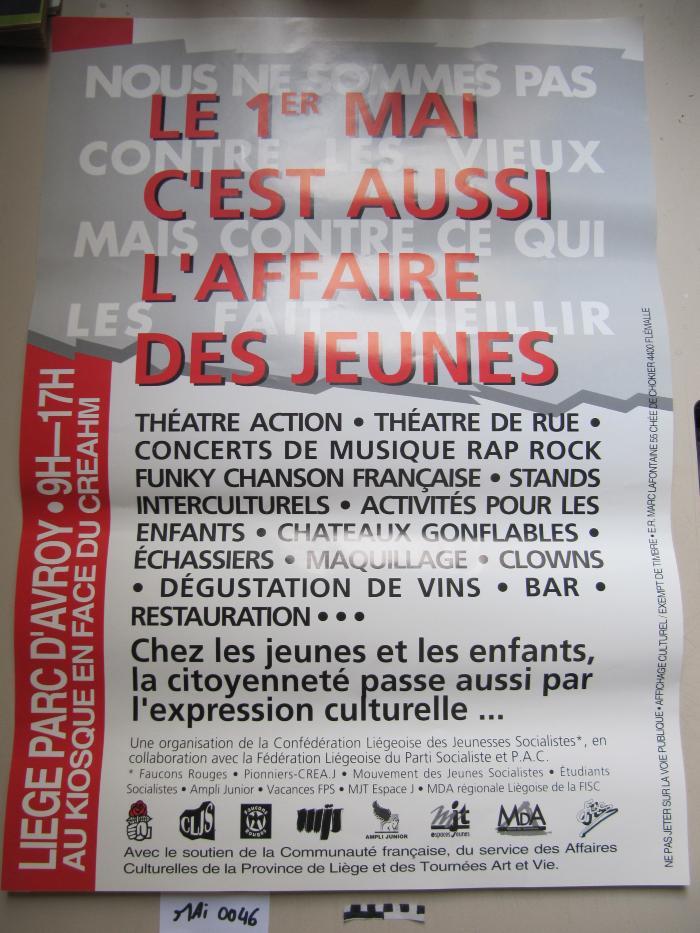 Fonds France Truffaut (ARC-P TRU-F)
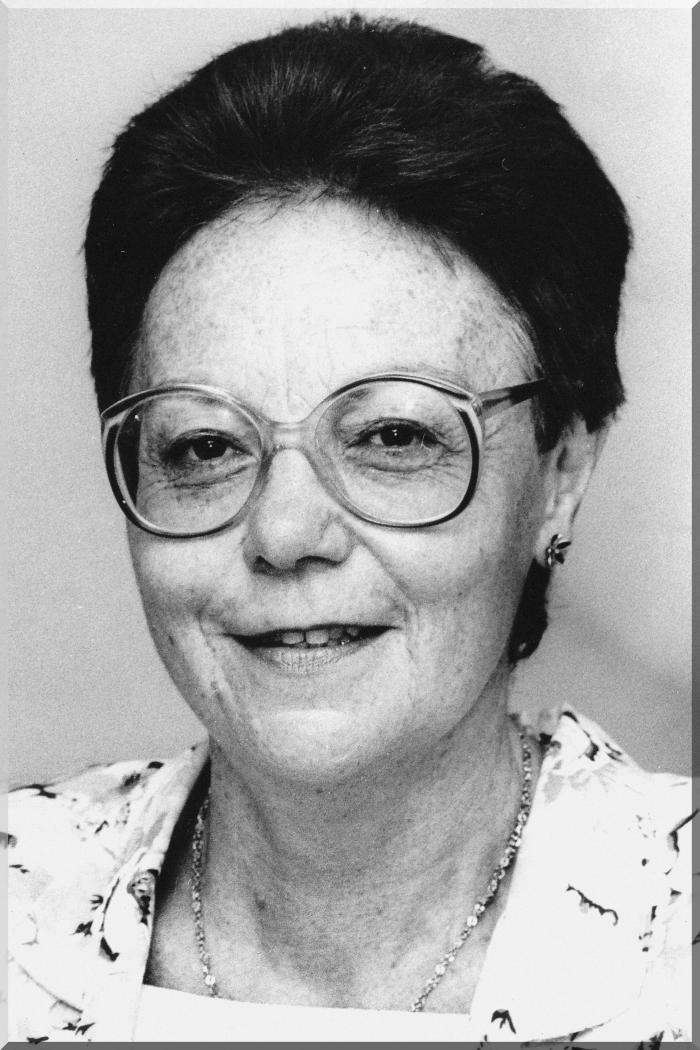 July 6 2009 at 3:07:01